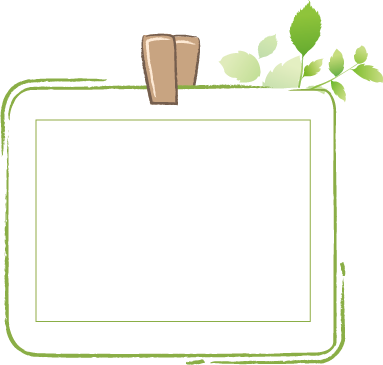 Khởi động
yêu
iêu
điều ước
yêu quý
chuối tiêu
yếu đuối
Điều ước
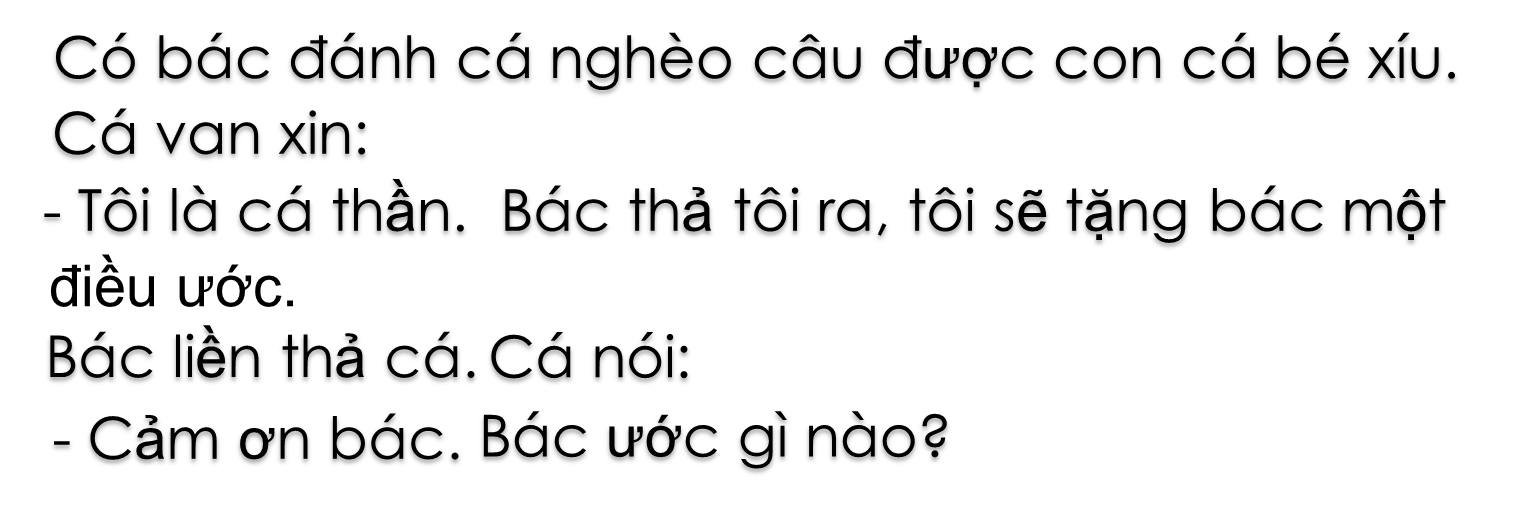 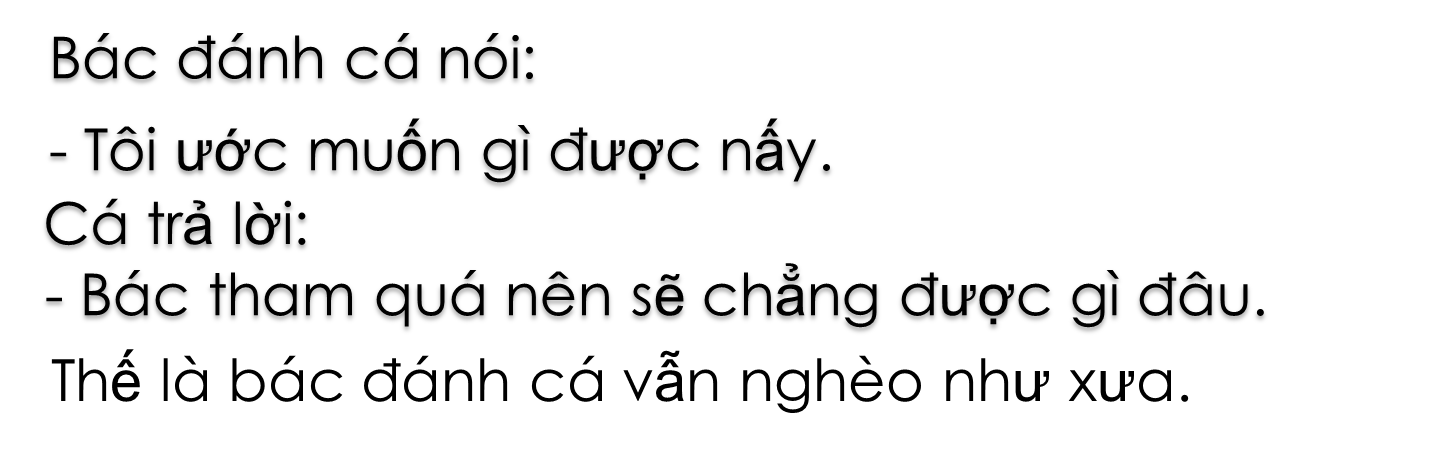 u
ư
u
ươ
ư
u
ươ
u
ưu
ư
u
ươ
ươu
̖
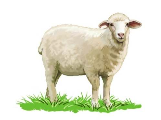 cưu
̖
ưu
c
̖
con cưu
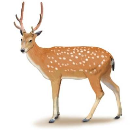 hươu
ươu
h
hươu sao
ưu
ươu
cừu
hươu
hươu sao
con cừu
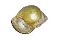 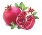 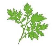 ốc bươu
quả lựu
ngải cứu
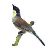 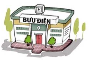 bưu điện
chim khướu
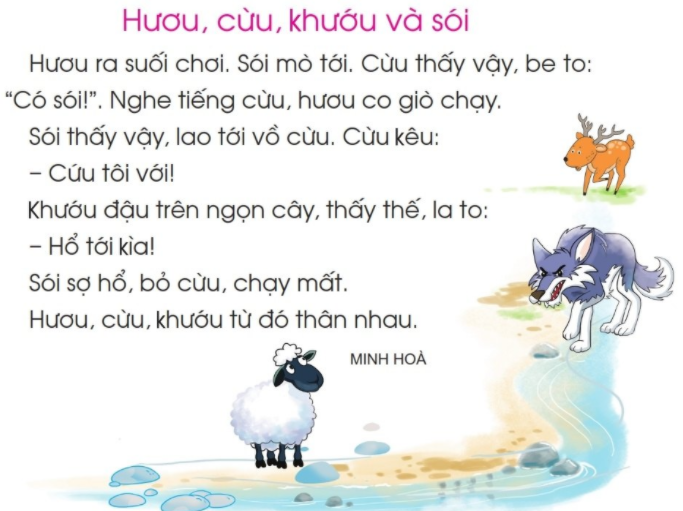 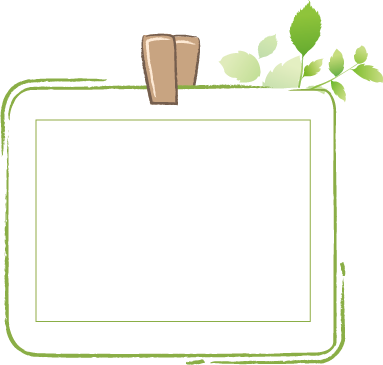 Luyện đọc từ khó
hươu
cừu
khướu
suối
co giò chạy
cứu tôi với
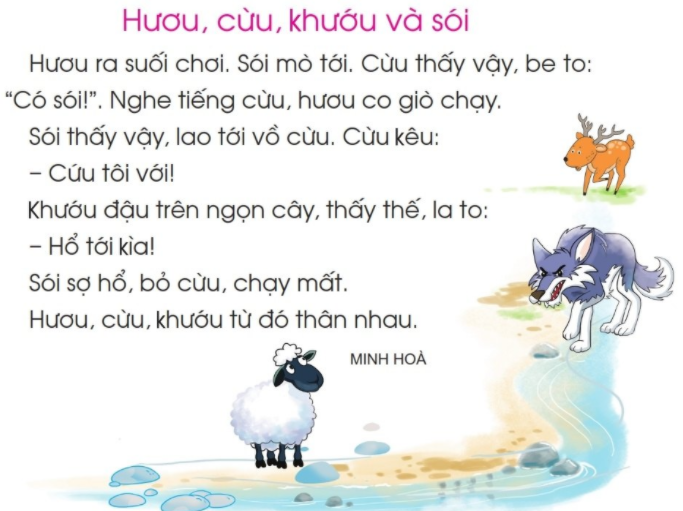 3
2
1
4
5
6
7
8
9
10
11
12
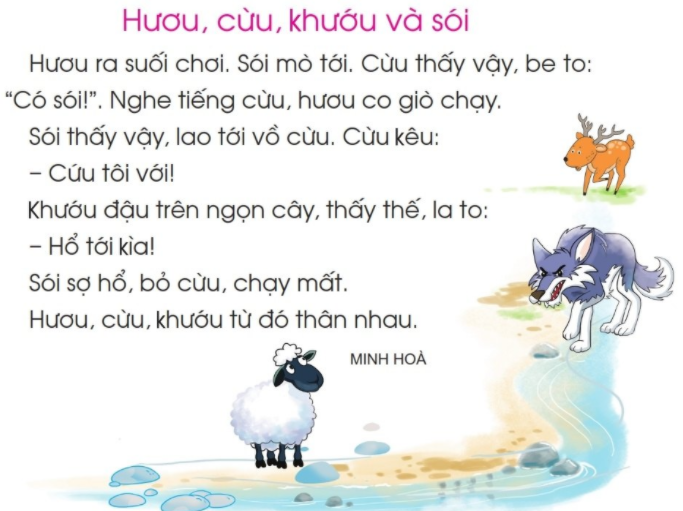 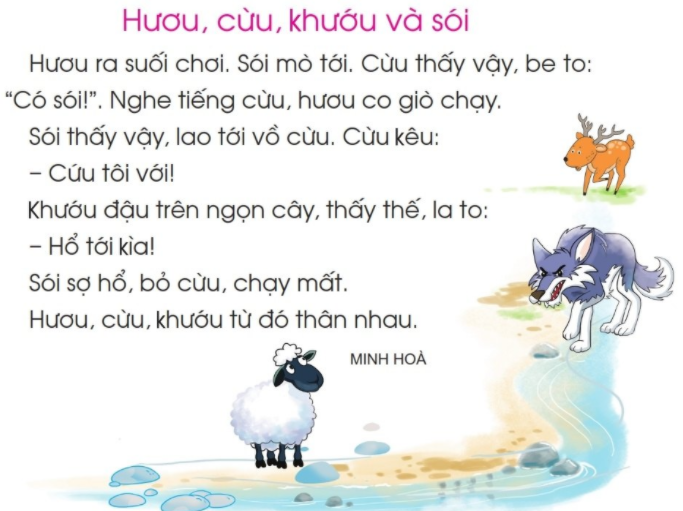 Ghép đúng
1, làm sói sợ, bỏ cừu, chạy mất.
a) Cừu
b) Khướu
2, từ đó thân nhau.
3, kêu to để cứu hươu.
c) Ba bạn
Em thích nhân vật nào? Vì sao?
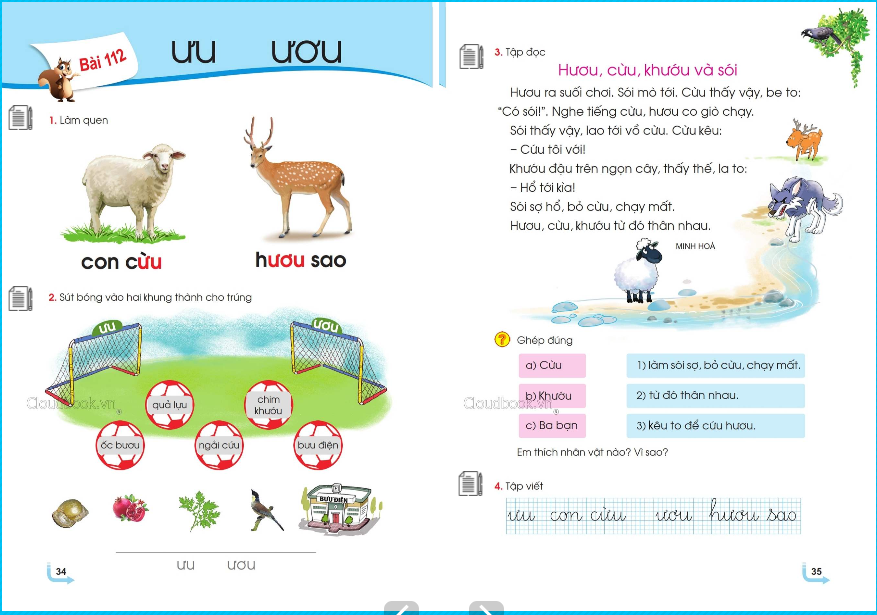 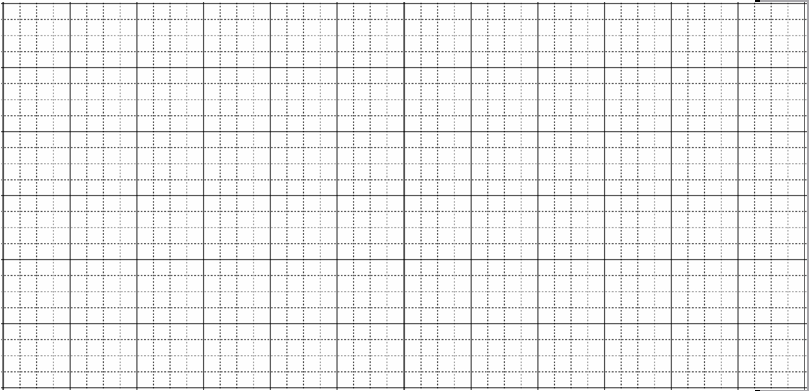 con
Ŕu
cừu
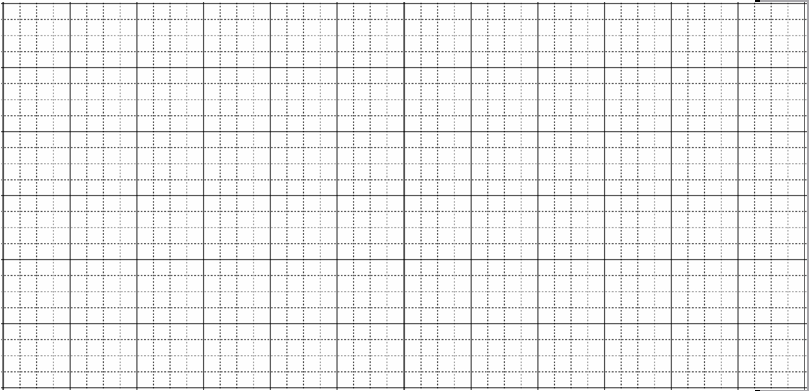 ŔơĎ
sao
hươĎ
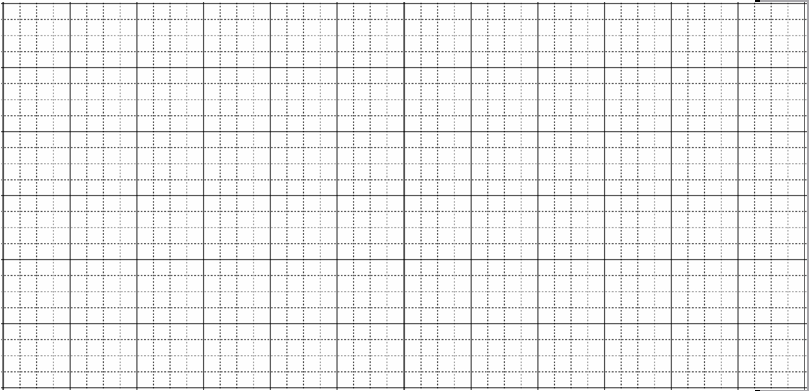 Ŕu
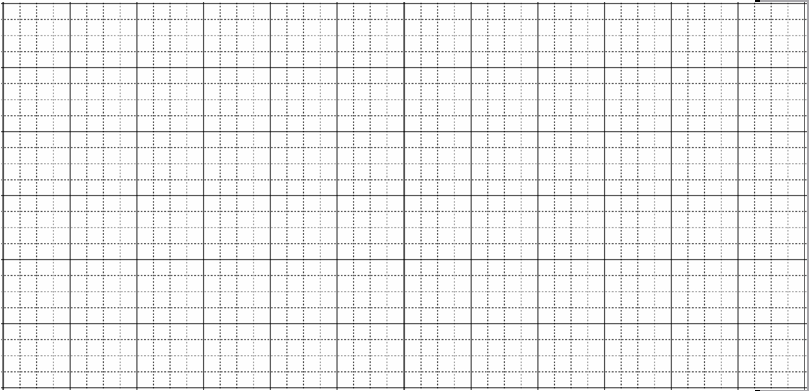 con cừu
ŔΫ
hưΫ sao